Please Note…
Please make sure your Start Video is OFF when logging into the WebEx platform. 
Here is what it should look like 




ALSO

It is NORMAL to not hear any sound until the webinar starts at 12:00 noon EST. 

Your phone line is muted, but you can always chat to the host, BJ Schwartz, if you have any questions or concerns during this time.
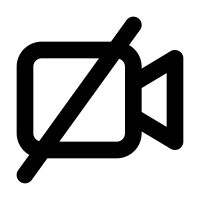 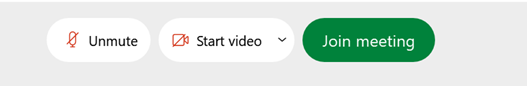 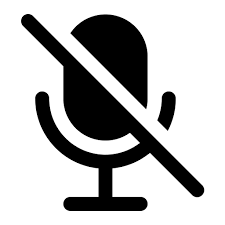 Presented by Partners in Medical Education, Inc. 2023
1
Developing Residency Budgets
Amy Durante, MHA
Presented by Partners in Medical Education, Inc. 2023
2
Introducing Your Presenter
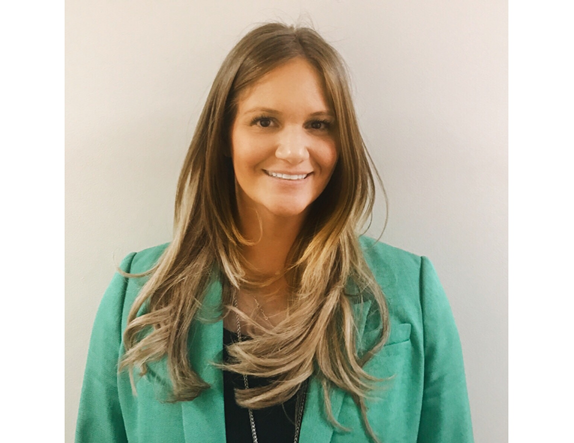 Amy Durante, MHA
Over 15 years’ experience in GME in both the coordinator and GME roles 

Created budgets to assist and ensure compliance
Presented by Partners in Medical Education, Inc. 2023
3
LEARNING OBJECTIVES
Discuss the value of GME budgets 

Review various budgetary processes  

Identify the major categories of a GME budget 

Understand the impact of poor budgeting
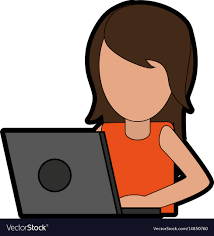 Presented by Partners in Medical Education, Inc. 2023
4
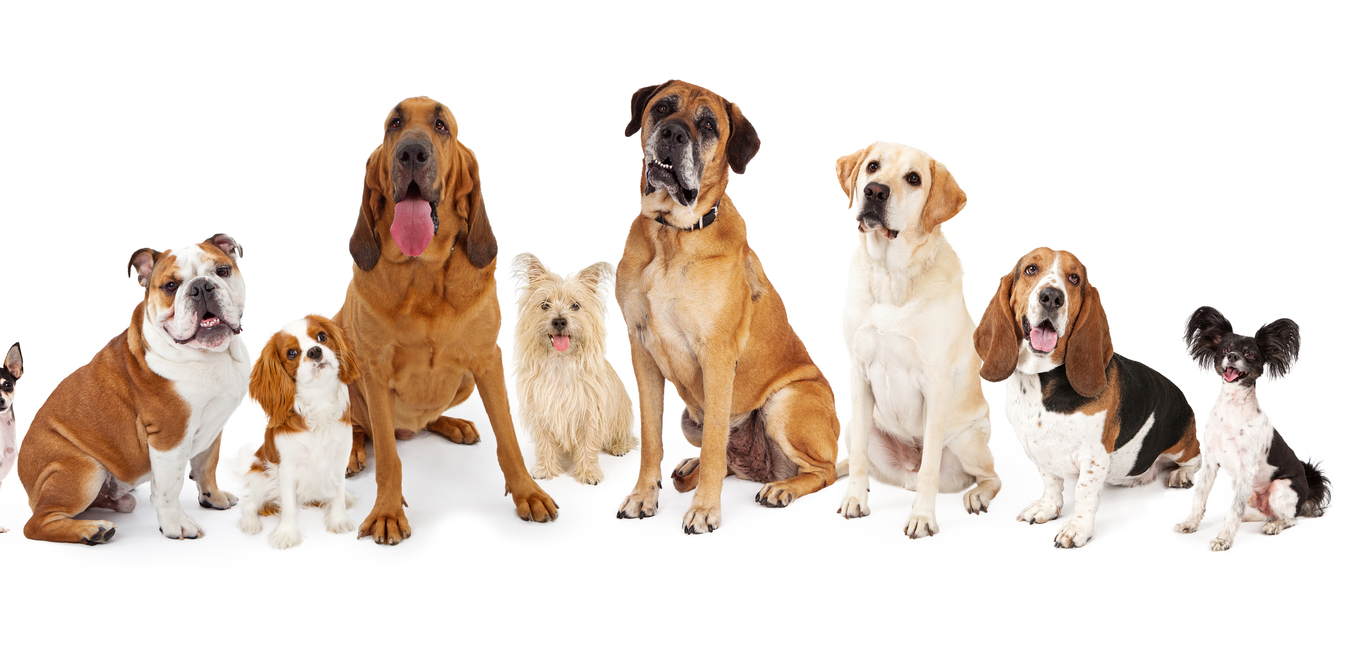 All Different Processes
Presented by Partners in Medical Education, Inc. 2023
5
What’s Your Institutions Process?
Program               GME
Program               Department Chair 
GME 		CMO/CFO
Program               CMO/CFO
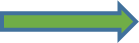 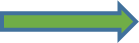 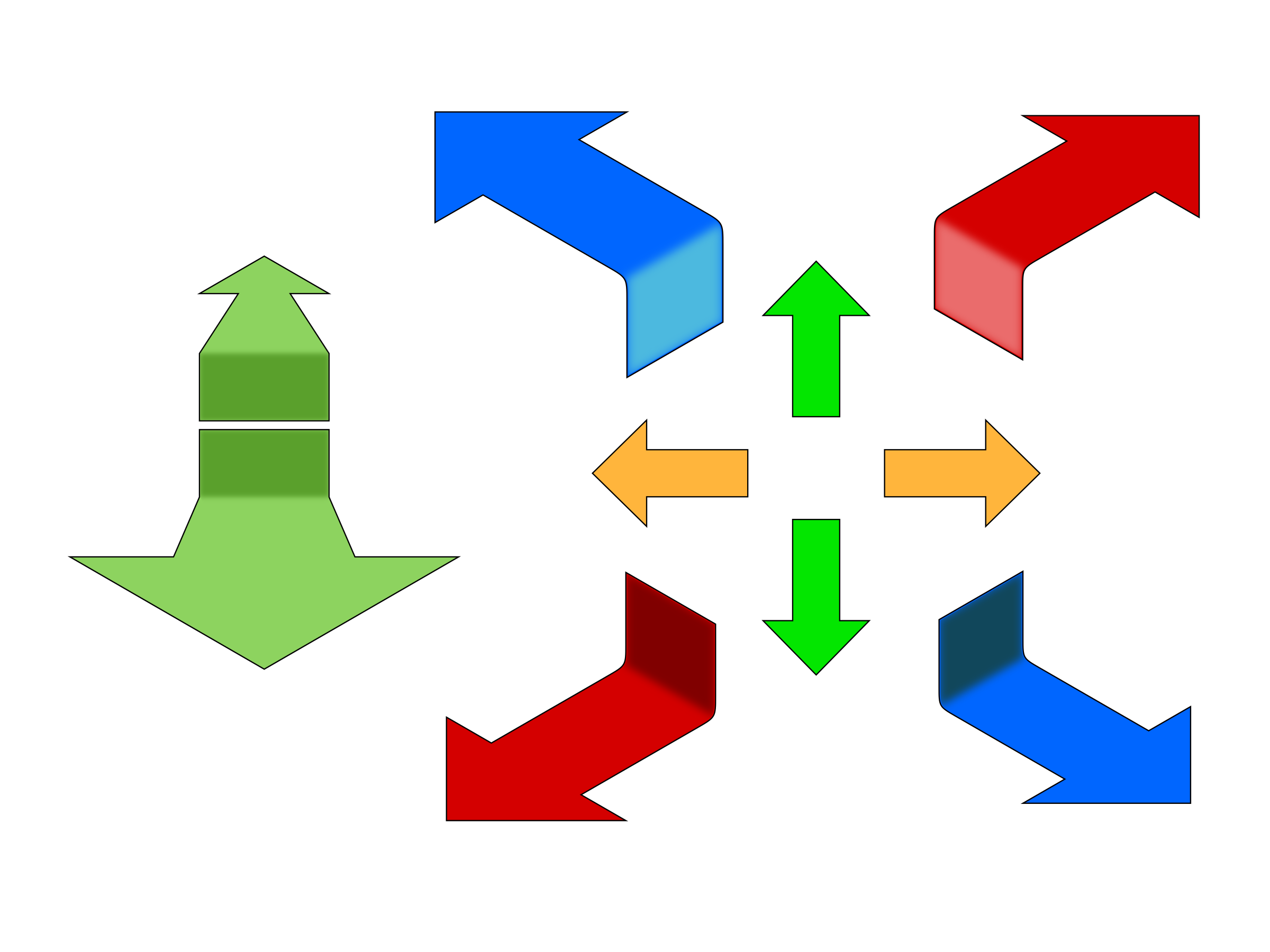 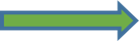 Consortium Model – Who will be responsible
Presented by Partners in Medical Education, Inc. 2023
6
Keeping GME in the Loop
To ensure you have requested everything

To keep residents/fellows morale up

To assist future programs
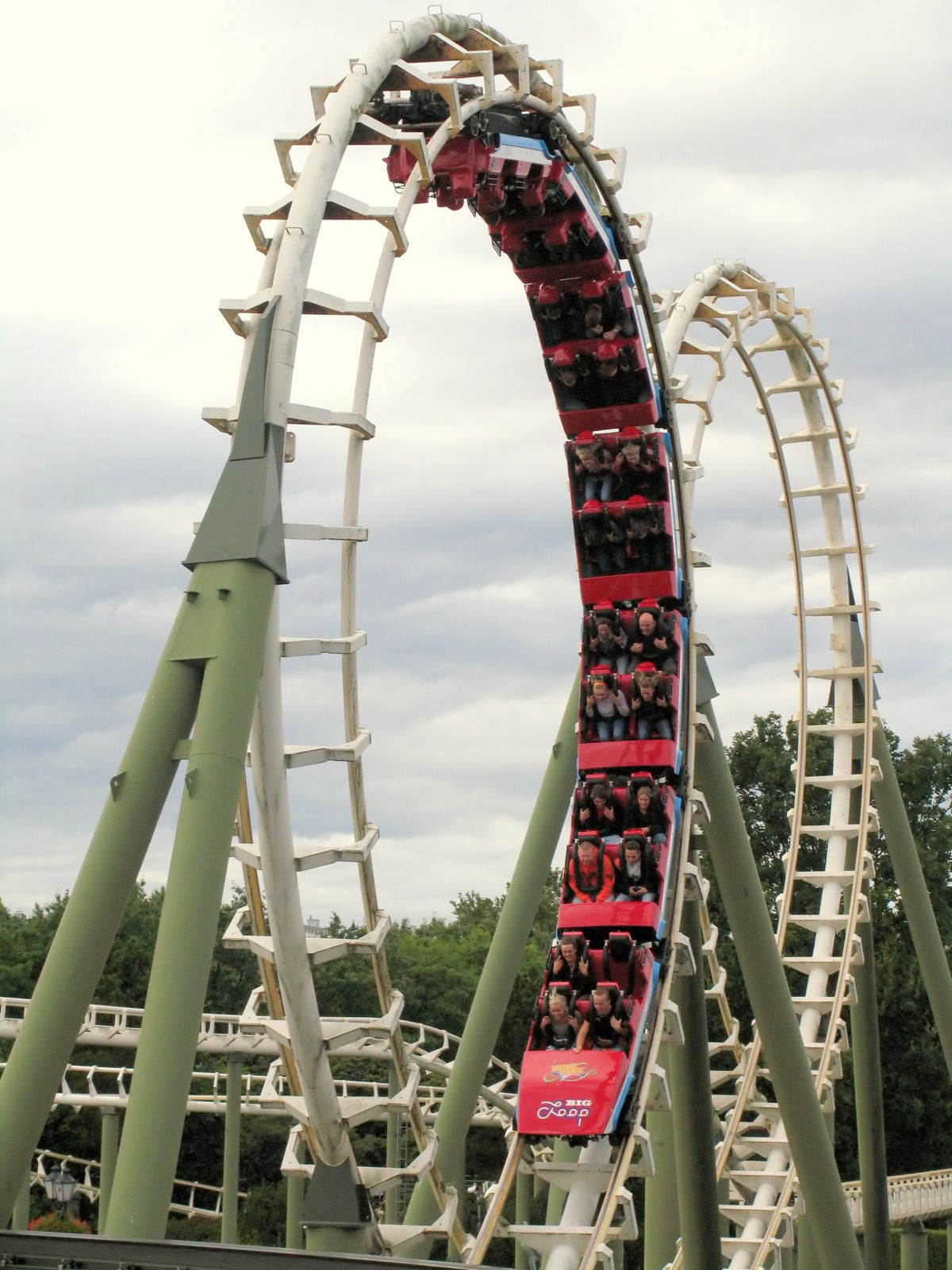 Presented by Partners in Medical Education, Inc. 2023
7
GMEC Discussion
The GMEC must have oversight of the quality of the GME learning and working environment within the Sponsoring Institution, each of its ACGME accredited programs, and its participating sites Learning environment (IR - I.B.4.a).(2)

All programs on the same page

Educate new programs/Program Directors
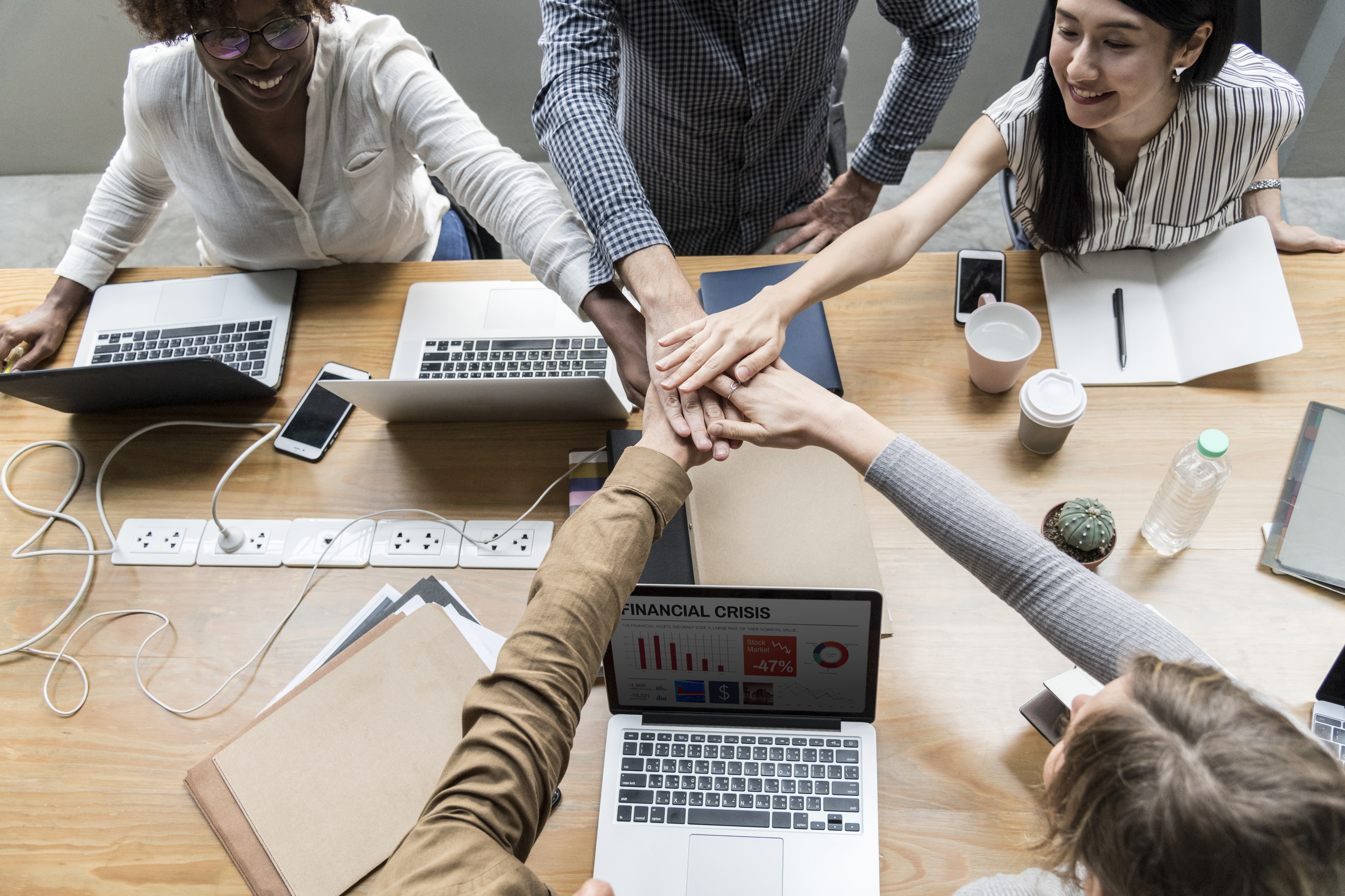 Presented by Partners in Medical Education, Inc. 2023
8
Human Resources
Who pays the salary?
Who will do the credentialing?
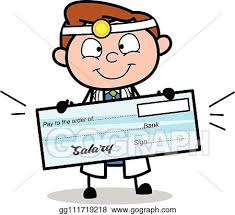 Who will do the promotion?
Who enters the residents/fellows into the payroll system and completes the HR documentation?
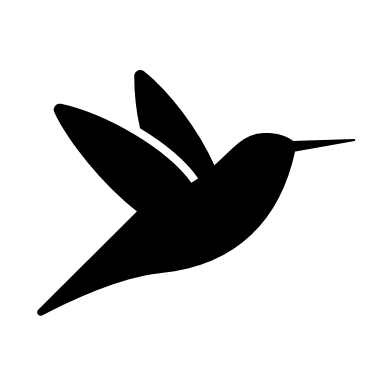 Presented by Partners in Medical Education, Inc. 2023
9
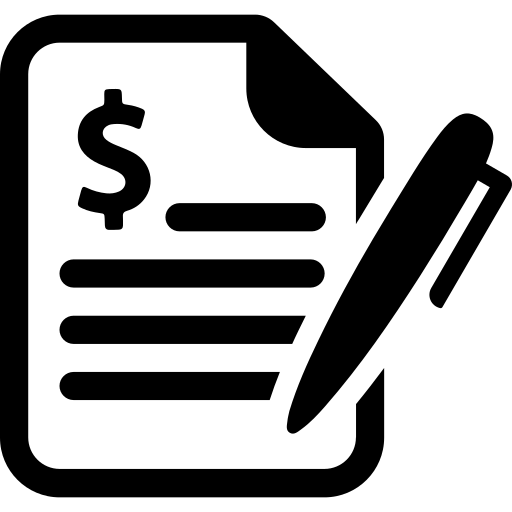 What Does the Budget Include?
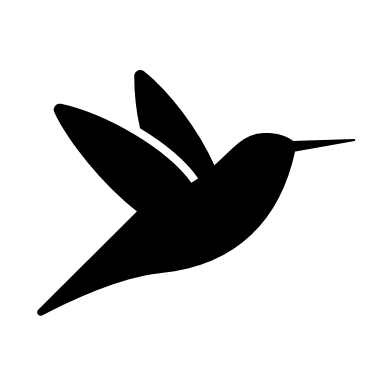 Presented by Partners in Medical Education, Inc. 2023
10
Budget Categories
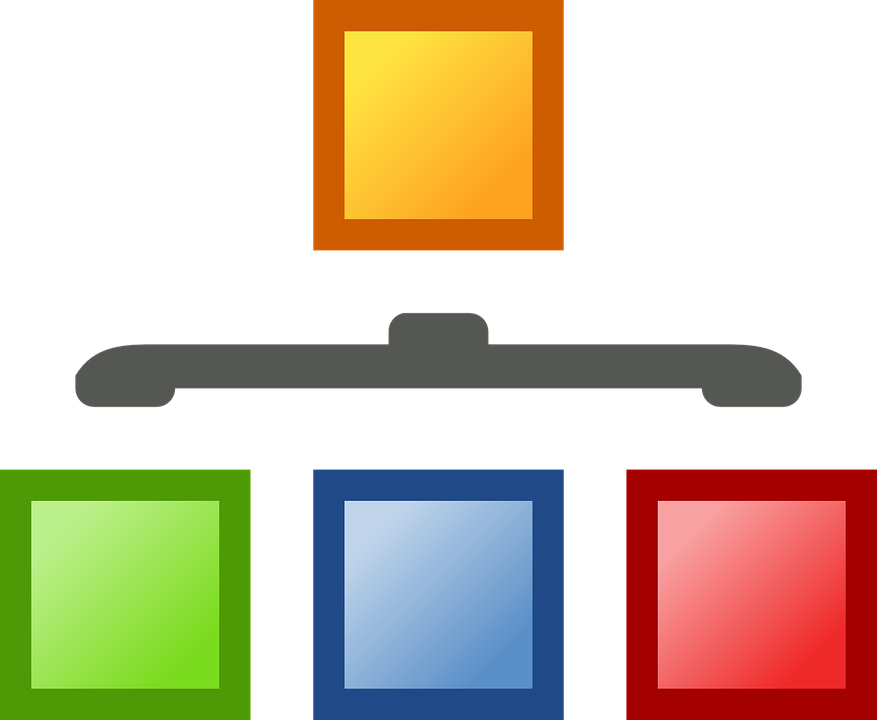 Recruitment
Education
Administrative Staff
Human Resources
Space/Logistics/Other
Well-Being/Program Requirements
Food
Program Structure
GME Budget
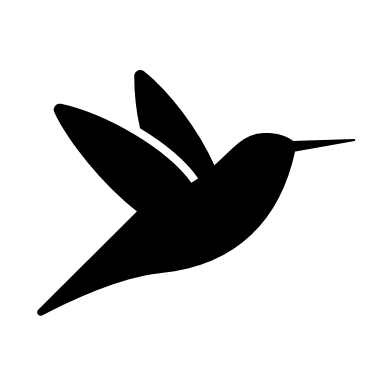 Presented by Partners in Medical Education, Inc. 2023
11
Budget Requests
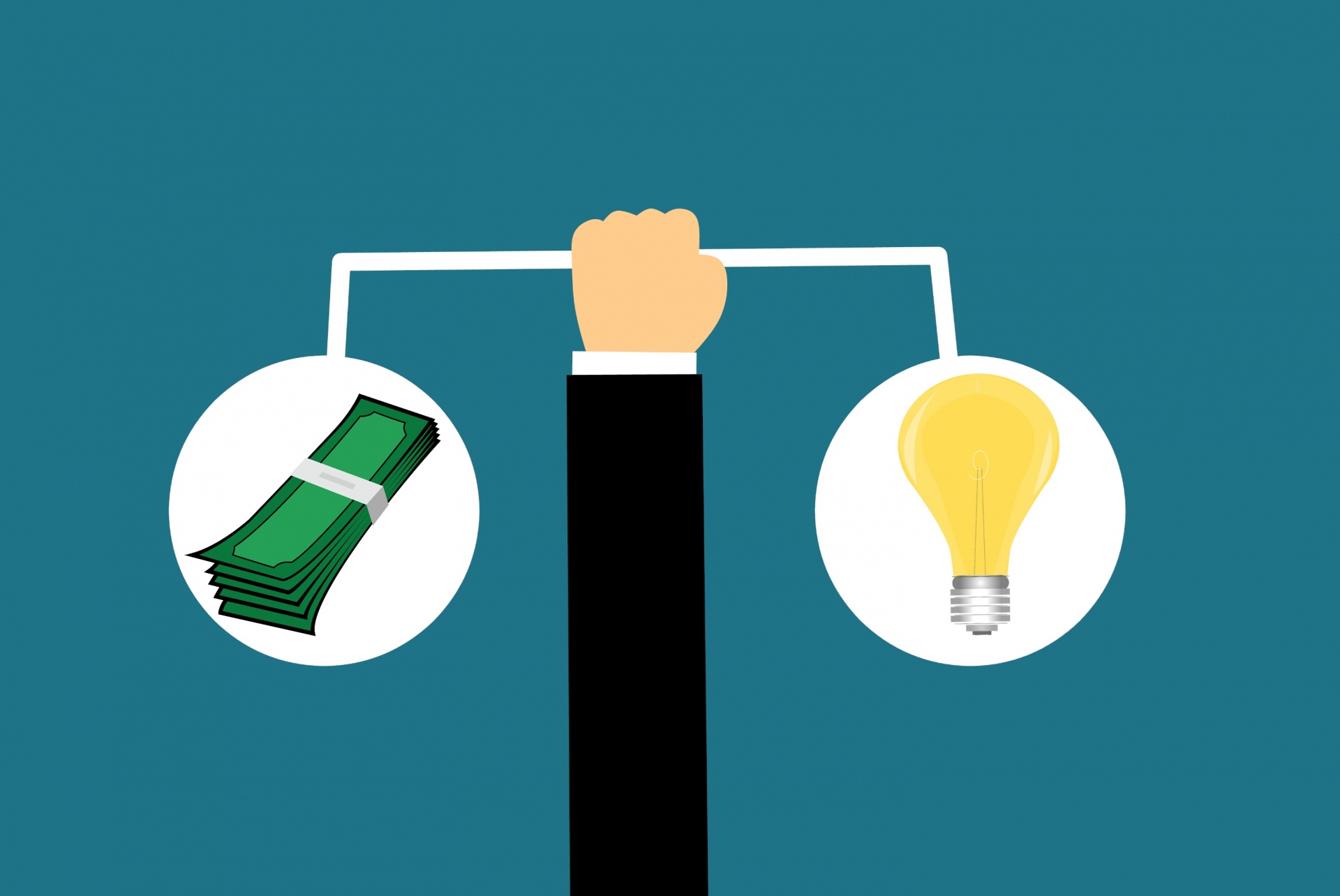 Presented by Partners in Medical Education, Inc. 2023
12
Budget Requests
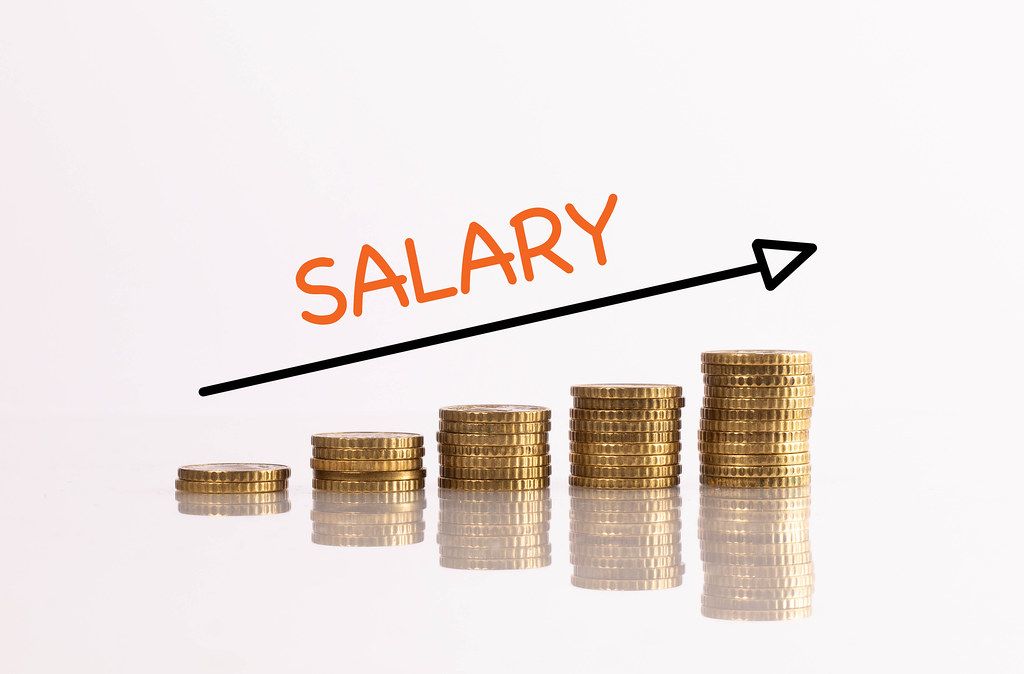 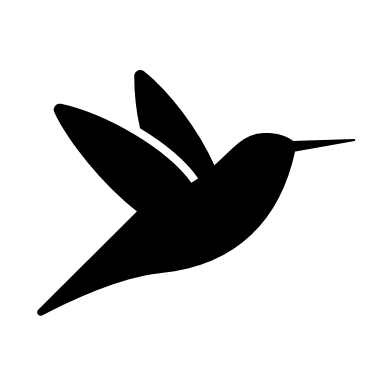 Presented by Partners in Medical Education, Inc. 2023
13
Budget Requests
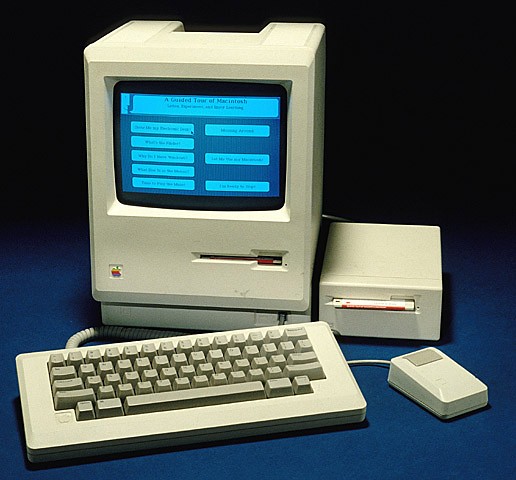 Presented by Partners in Medical Education, Inc. 2023
14
Budget Requests
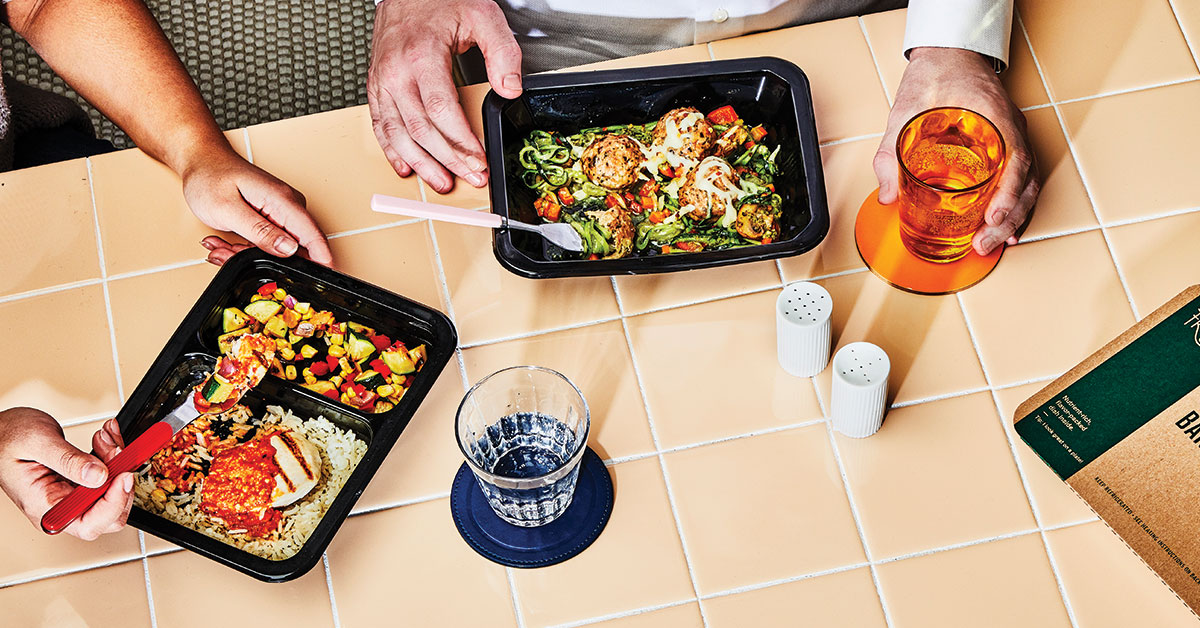 Presented by Partners in Medical Education, Inc. 2023
15
Budget Requests
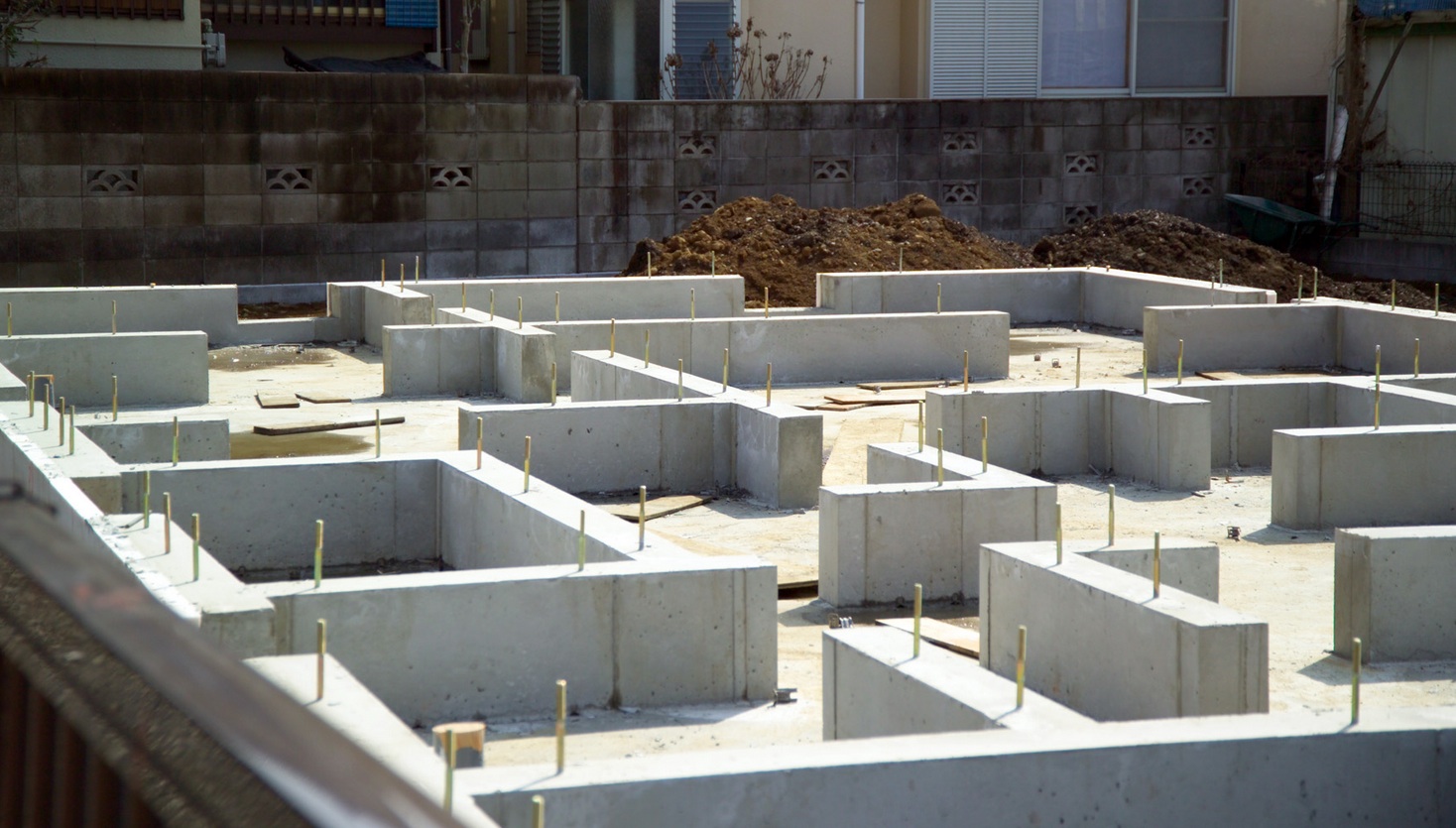 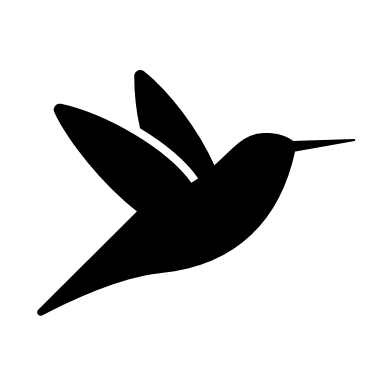 Presented by Partners in Medical Education, Inc. 2023
16
Budget Requests
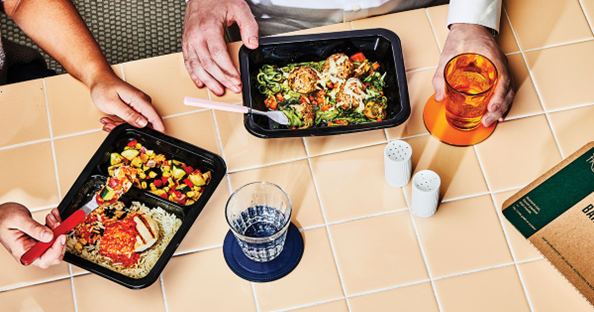 Presented by Partners in Medical Education, Inc. 2023
17
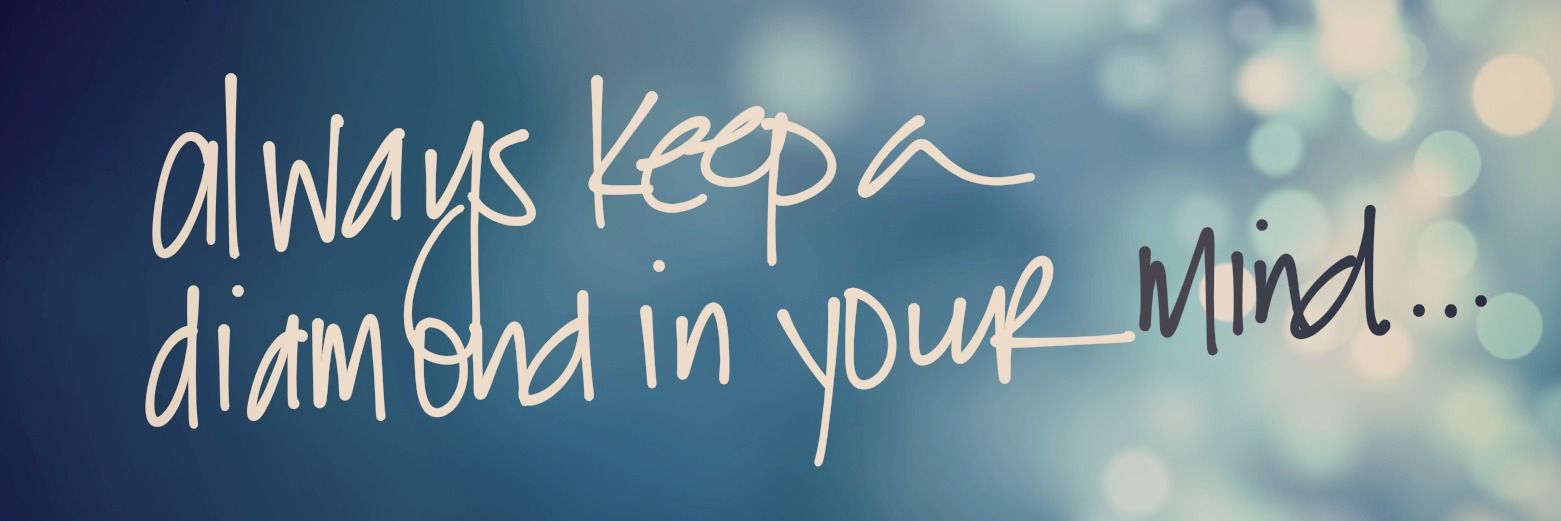 Presented by Partners in Medical Education, Inc. 2023
18
Be Mindful
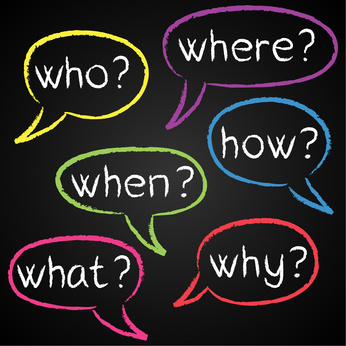 Who - Is budgeting for the item?
Consortium – who requests the budget
Many items can overlap with GME
GME to ensure they are being budgeted for 

What -  Exactly are they budgeting for?
Does your program need something additional?

Where – Will the budget monies be housed?
Who is tracking?

When – Will the program/GME office have access?
Budget released?

Why – Is it being budgeted there?
Who tracking and are there exceptions?
Presented by Partners in Medical Education, Inc. 2023
19
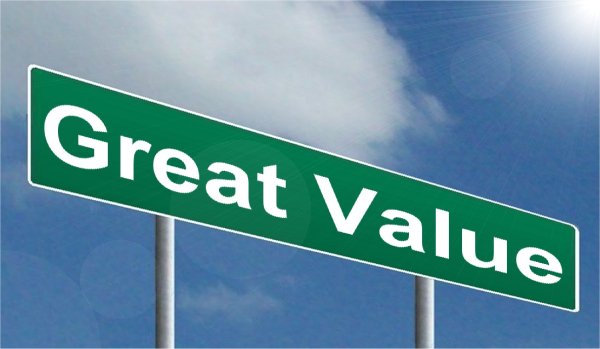 Value of GME Budgets
Presented by Partners in Medical Education, Inc. 2023
20
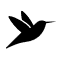 Value of GME Budgets
Use ACGME requirements to justify the budget item
Justifications should focus on the impact to the hospital
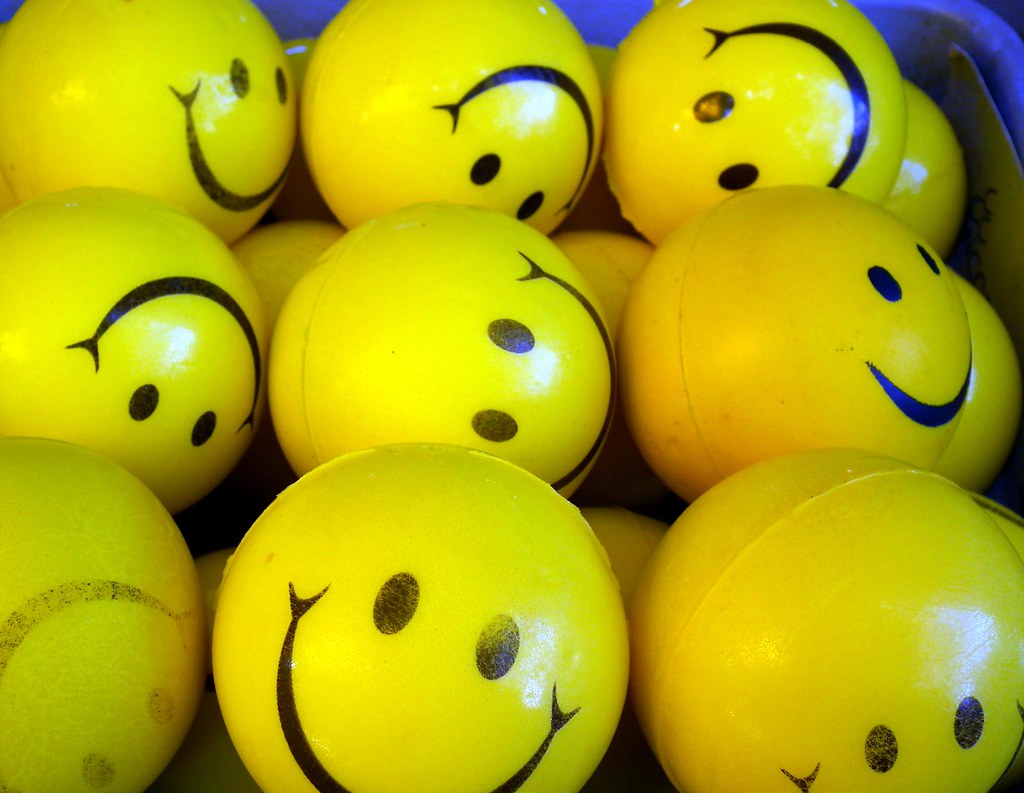 Fulfill requirements
Resident/Fellow morale
Maintain structure
Happy C-suite
Presented by Partners in Medical Education, Inc. 2023
21
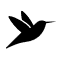 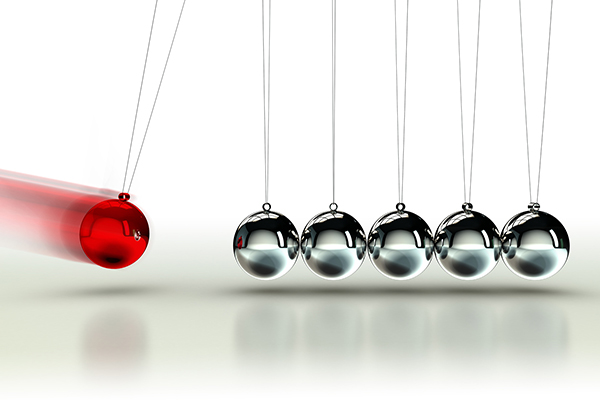 Impacts of Poor Budgeting
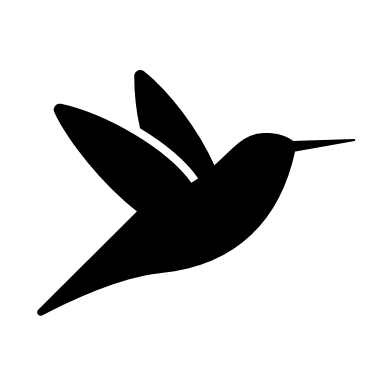 Presented by Partners in Medical Education, Inc. 2023
22
Impacts of Poor Budgeting
Education for the residents/fellows is not allowed
Morale of residents/fellows they know what other programs get from interviews
Morale of faculty and staff
Time: redistribution of funds
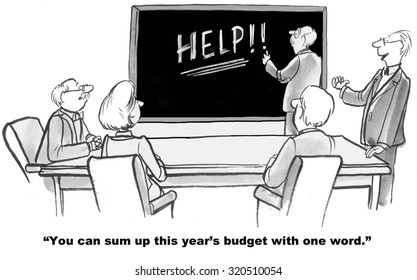 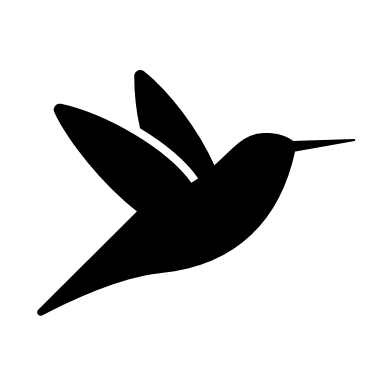 Presented by Partners in Medical Education, Inc. 2023
23
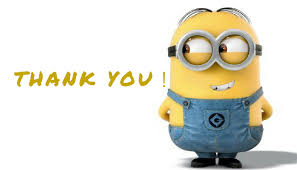 Presented by Partners in Medical Education, Inc. 2023
24
Upcoming Live Webinar
Onboarding Residents
Thursday, February 2, 2023

How Semi-Annual Evaluations Document, Educate, and Improve
Thursday, February 9, 2023

Ask Partners – Spring Freebie
Tuesday, March 21, 2023

GMEC Best Practices
Thursday, March 30, 2023

Back to Basics for New Coordinators III
Thursday, April 6, 2023
Latest On-Demand Webinars
SI Self Study 101

Motivating Faculty to Mentor & Do Reseach

Meet the Experts – Fall Freebie

Lights, Camera…Zoom!

GME Educational Program Design II

Site Visits Are Coming!

SI 2025: 2022 Check Up

Back To Basics: Intermediate Topics for New Program Coordinators

GME Educational Program Design I

Wellness is a Team Sport

Looking Behind the Current of CMS Reporting

ADS 2022: Part II
NEW Program Director Coaching Series
Jan – March Session – FULL
Next Session Starts April – June
6 one-hour group sessions over 12wks
2 one-on-one 30 min indiv. Sessions
Limited Enrollment for interactivity
Course Materials/GME Community Network

Email BJ@PartnersInMedEd.com for pricing and availability
Contact us today to learn how our Educational
Passports can save you time & money! 
724-864-7320
www.PartnersInMedEd.com
Presented by Partners in Medical Education, Inc. 2023
25
25
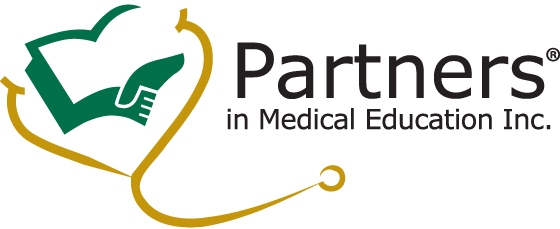 Partners in Medical Education, Inc. provides comprehensive consulting services to the GME community.  
Partners in Medical Education
724-864-7320  |  info@PartnersInMedEd.com

 Amy Durante, MHA
Amy@PartnersInMedEd.com

www.PartnersInMedEd.com
Presented by Partners in Medical Education, Inc. 2023
26